Муниципальное общеобразовательное учреждение
Ликино-Дулёвская СОШ № 5
Использование ЭОР на уроках английского языка и во внеурочное время
учитель английского языка
Никонова Ирина Валерьевна
“Расскажи мне, и я забуду,Покажи мне, и я запомню,Дай мне попробовать, и я научусь”


Древняя китайская пословица
Ресурс (образовательный) - запас, источник,  средство, 
возможность для осуществления процесса (образовательного)
Цифровые образовательные ресурсы (ЦОР)
Информационные образовательные ресурсы (ИОР)
Электронные образовательные ресурсы (ЭОР)
Информационные образовательные ресурсы(ИОР)
- Печатные издания
- Картографические объекты на печатной основе
- Электронные образовательные ресурсы
- Цифровые образовательные ресурсы
- Интернет-ресурсы
Электронные образовательные ресурсы(ЭОР)
ЭОР - это представленные в цифровой форме фотографии, 
видеофрагменты, статические и динамические модели, 
объекты виртуальной реальности и 
интерактивного моделирования, 
картографические материалы, 
звукозаписи, символьные объекты и деловая графика, 
текстовые документы и иные учебные материалы
(электронные приложения), 
необходимые для организации учебного процесса.
Цифровые образовательные ресурсы(ЦОР)
ЦОР - образовательный ресурс, 
который  представляет собой 
законченный интерактивный мультимедиа продукт, 
направленный на достижение 
дидактической цели или 
на решение определенных учебных задач.
Электронное приложение к учебнику В.П. Кузовлева
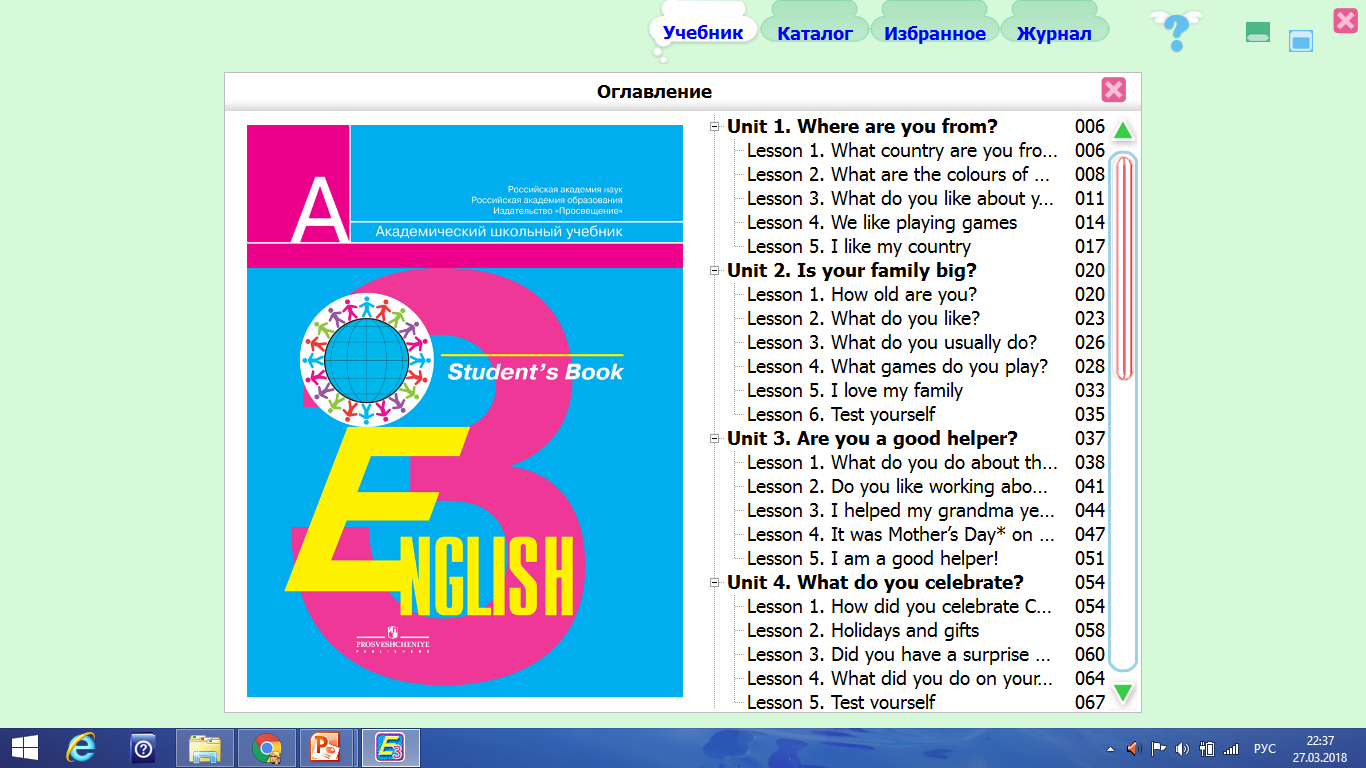 Электронное приложение к учебнику В.П. Кузовлева
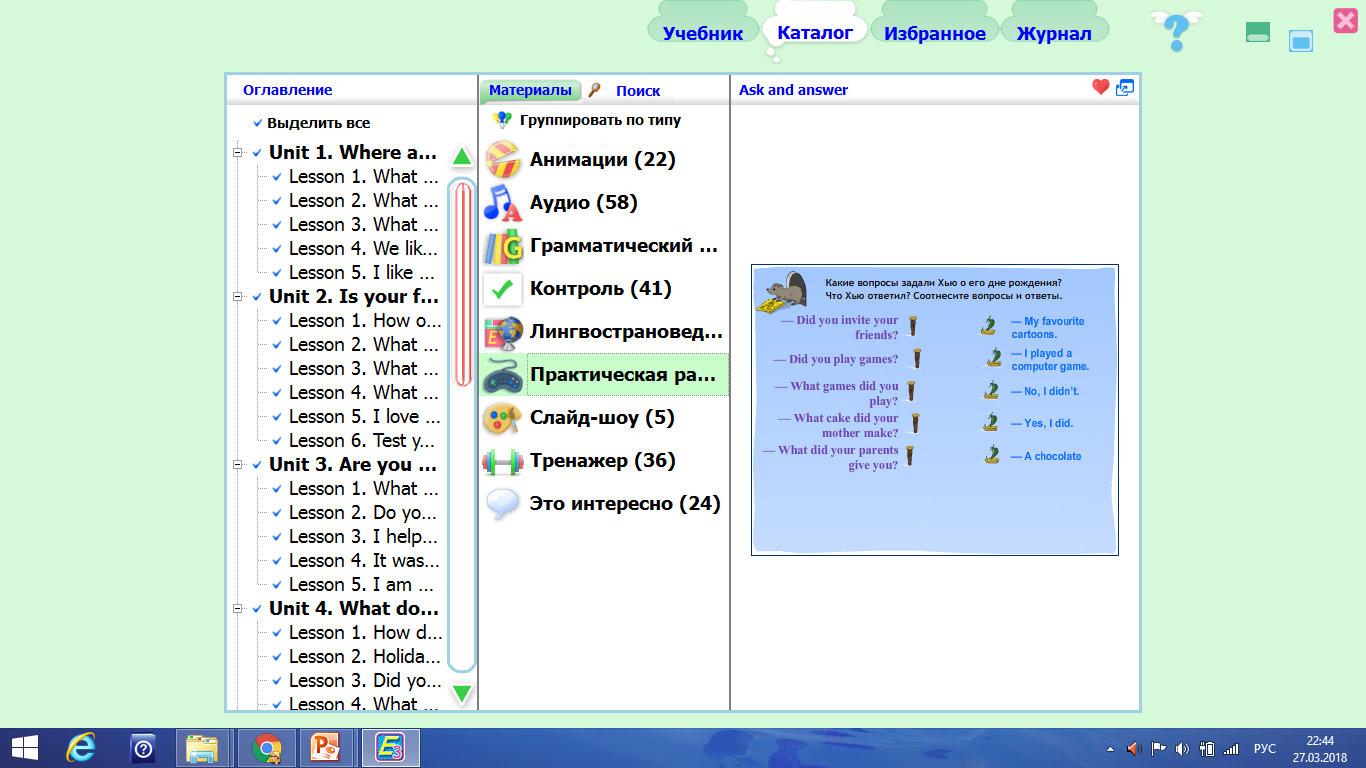 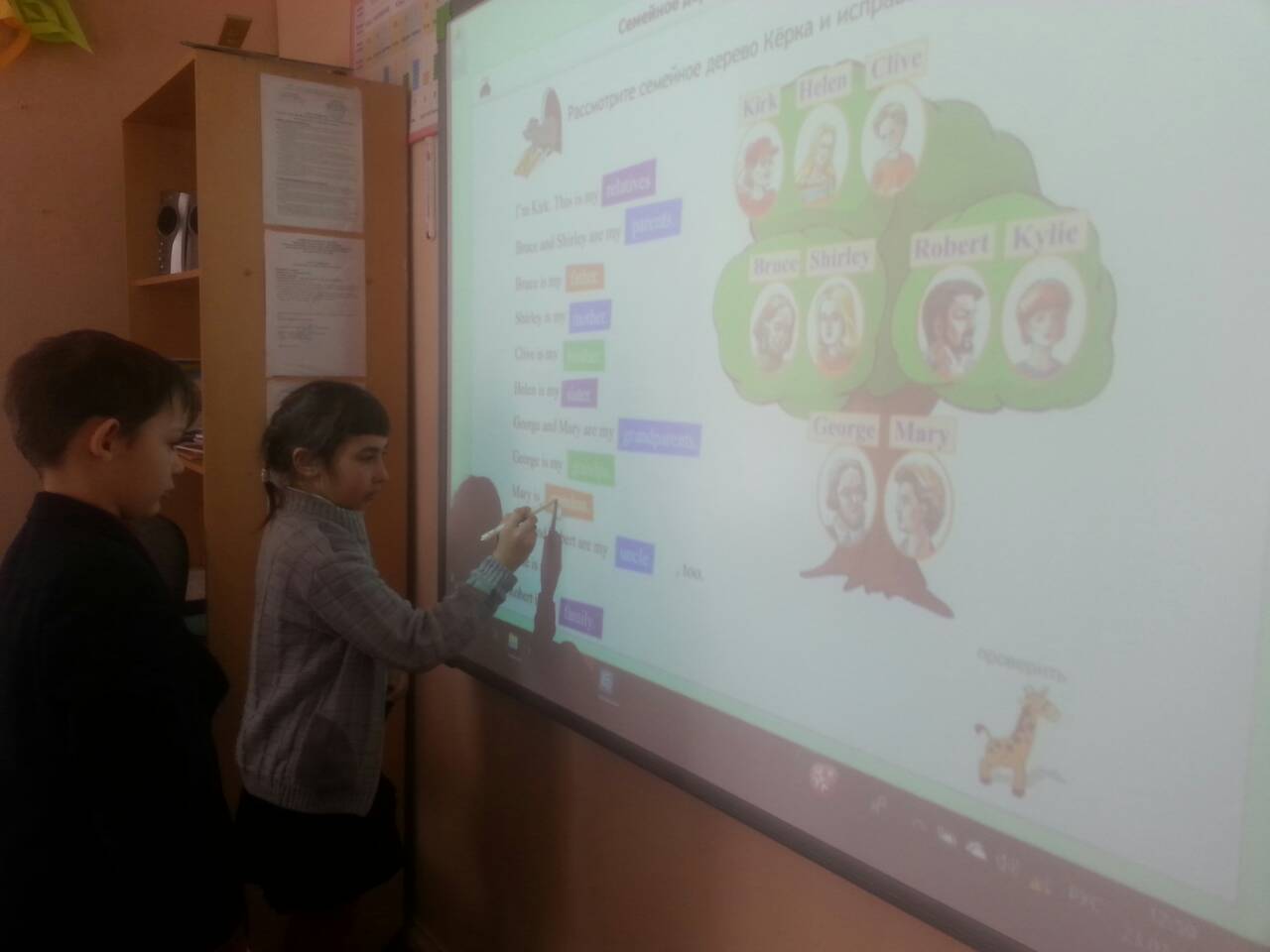 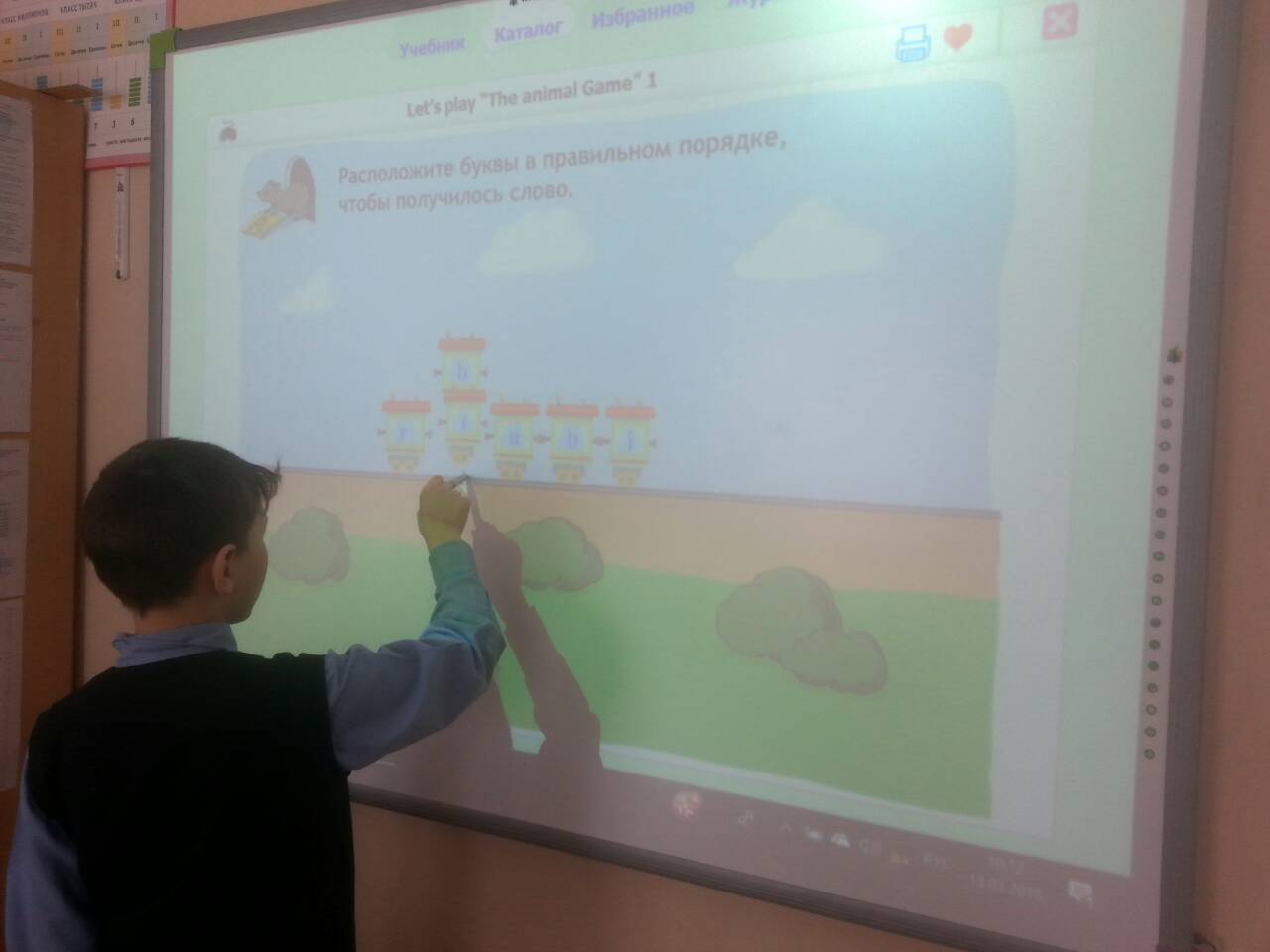 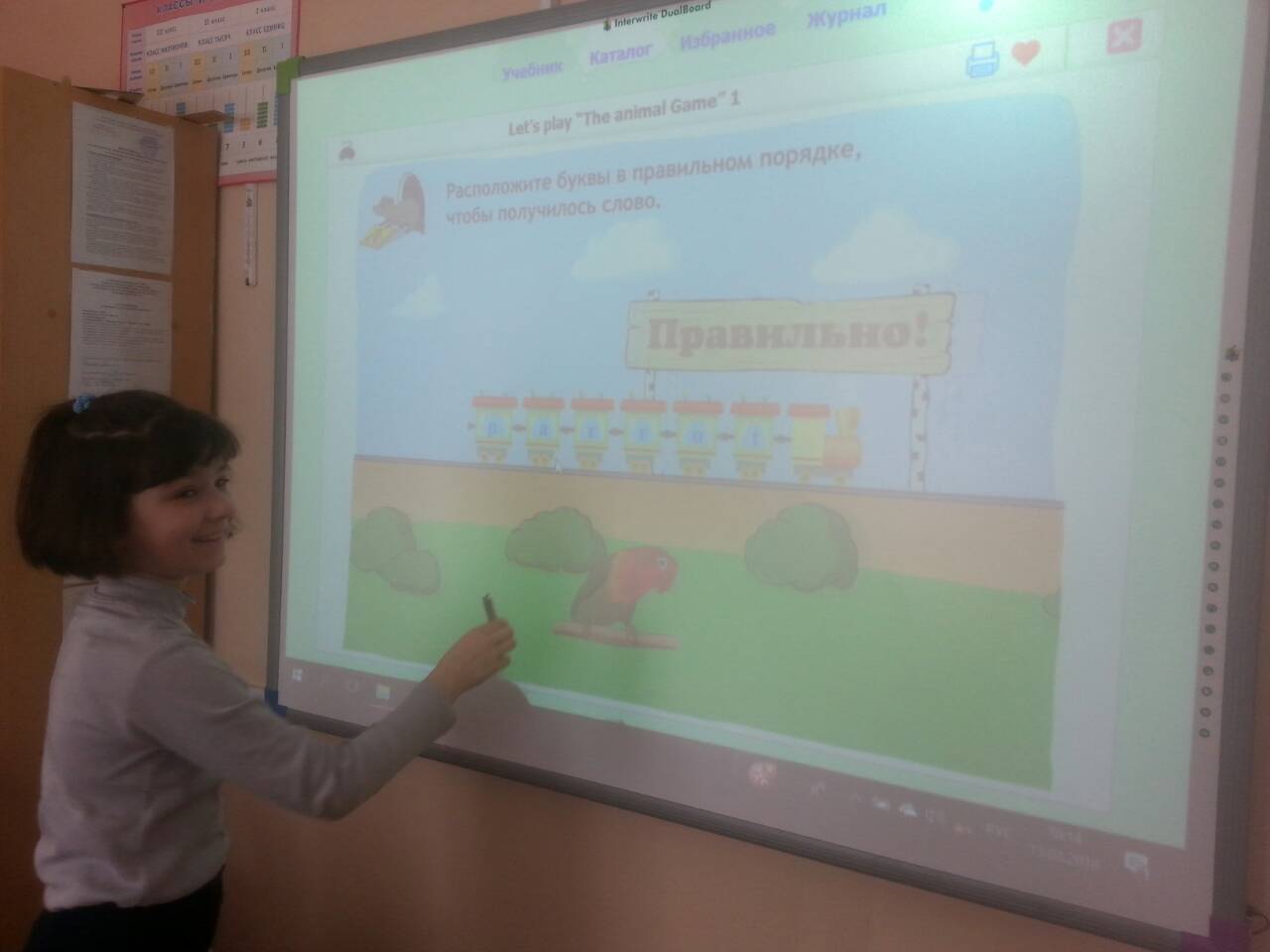 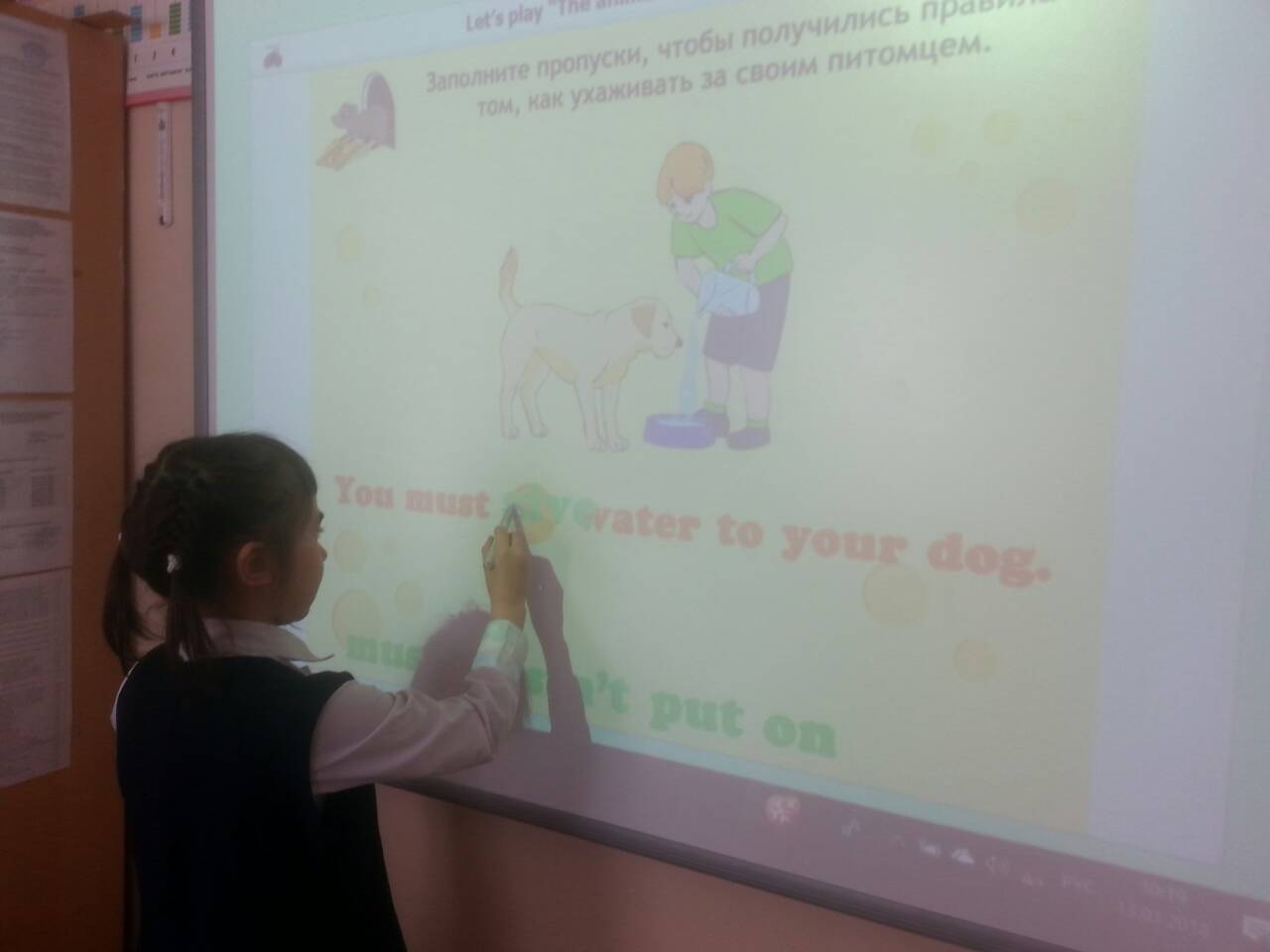 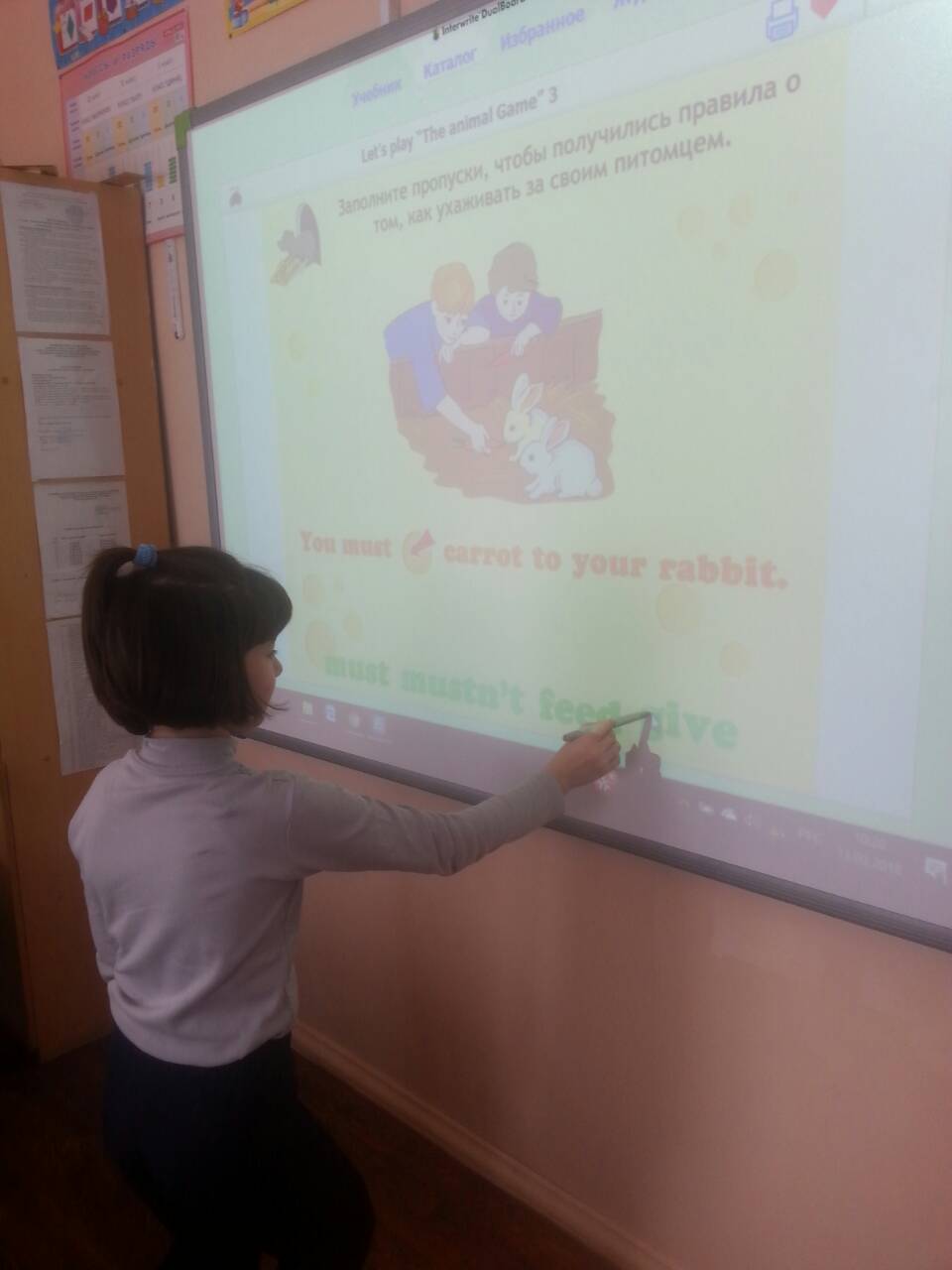 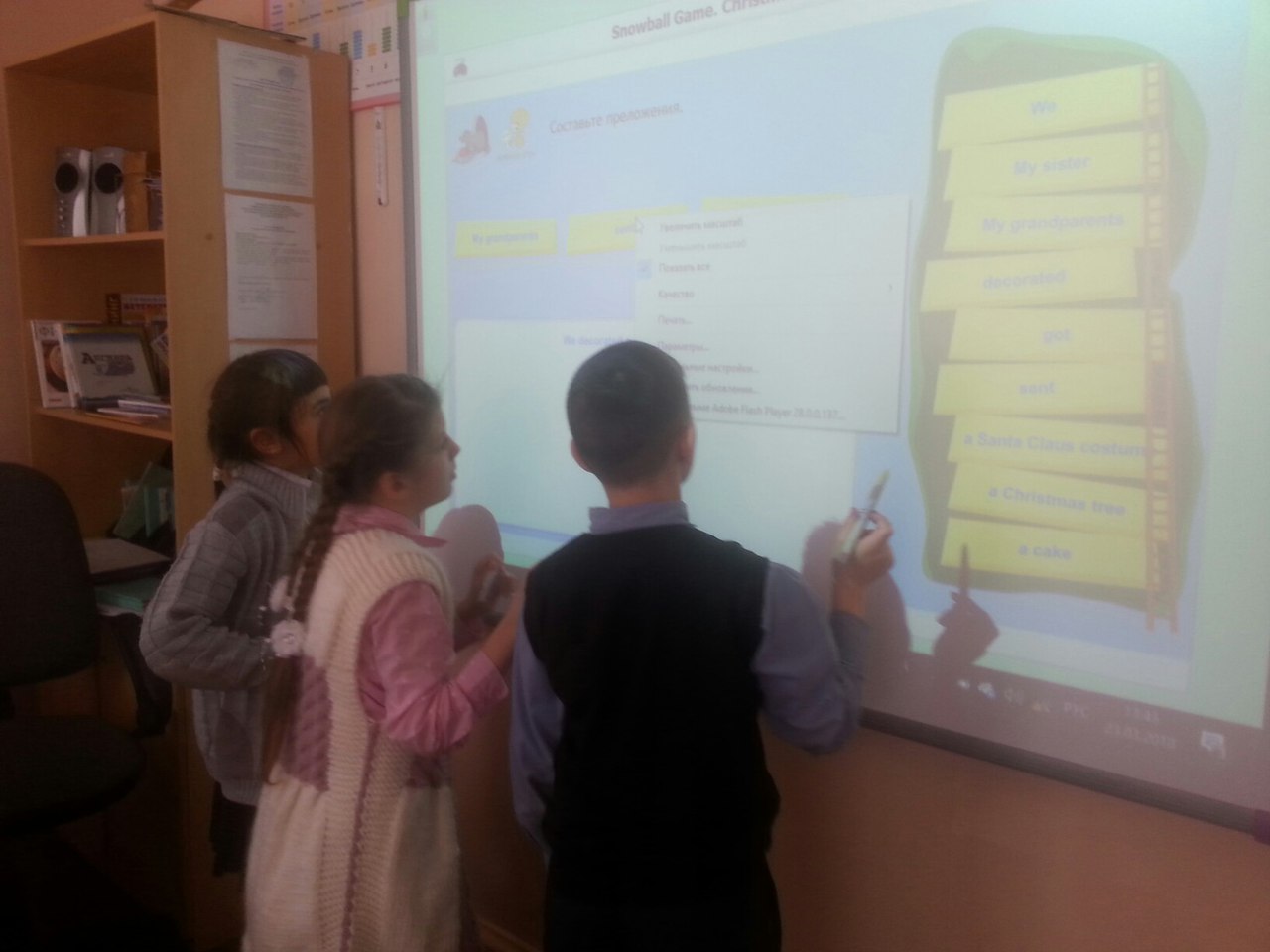 Сайт Учи.ру
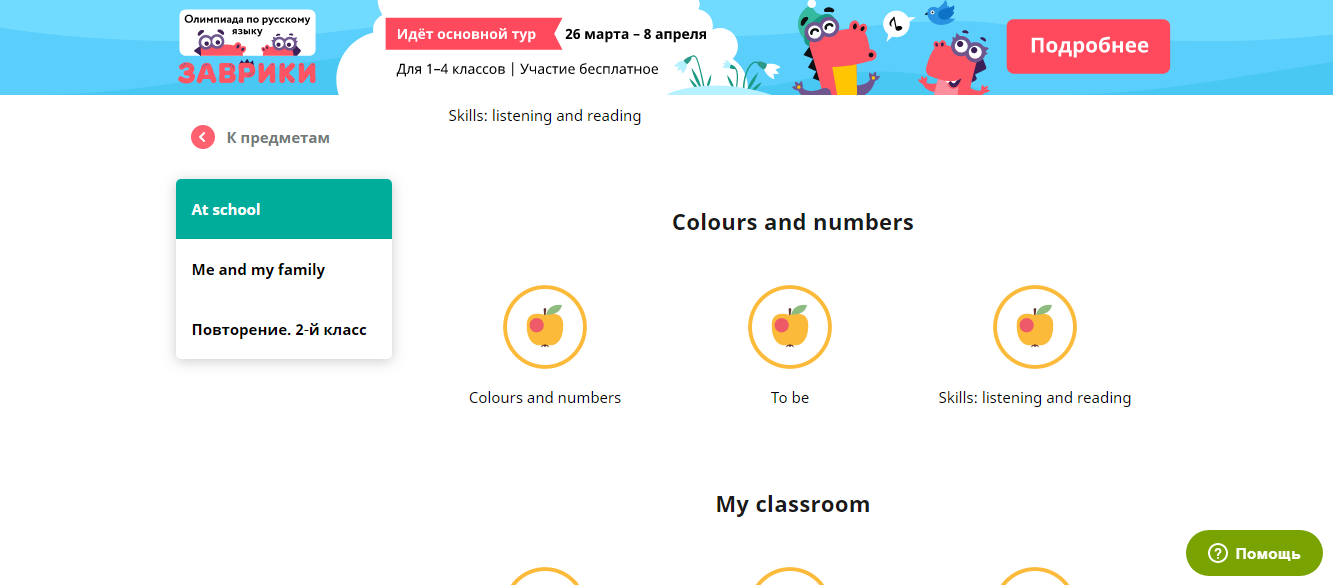 Сайт Учи.ру
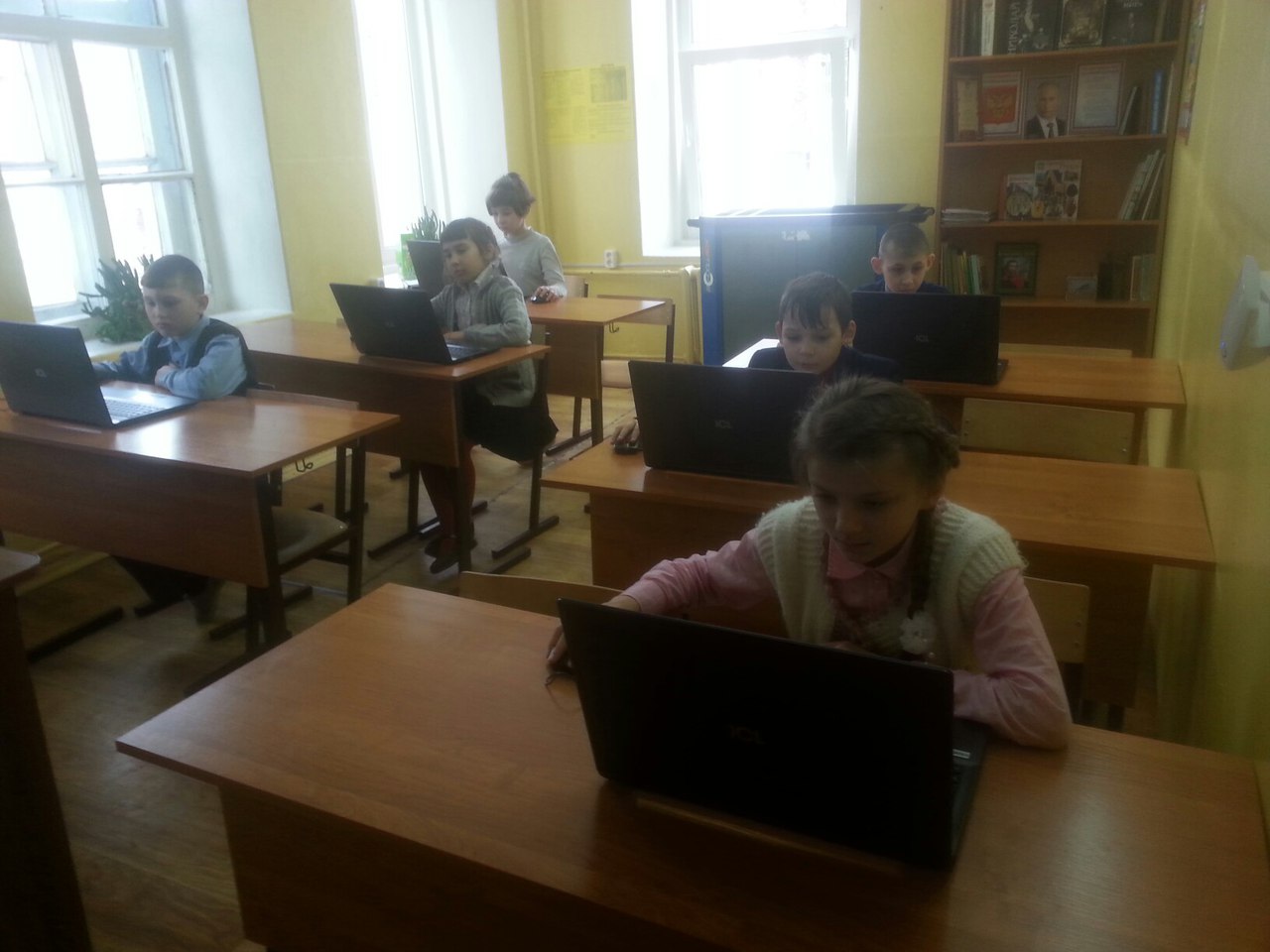 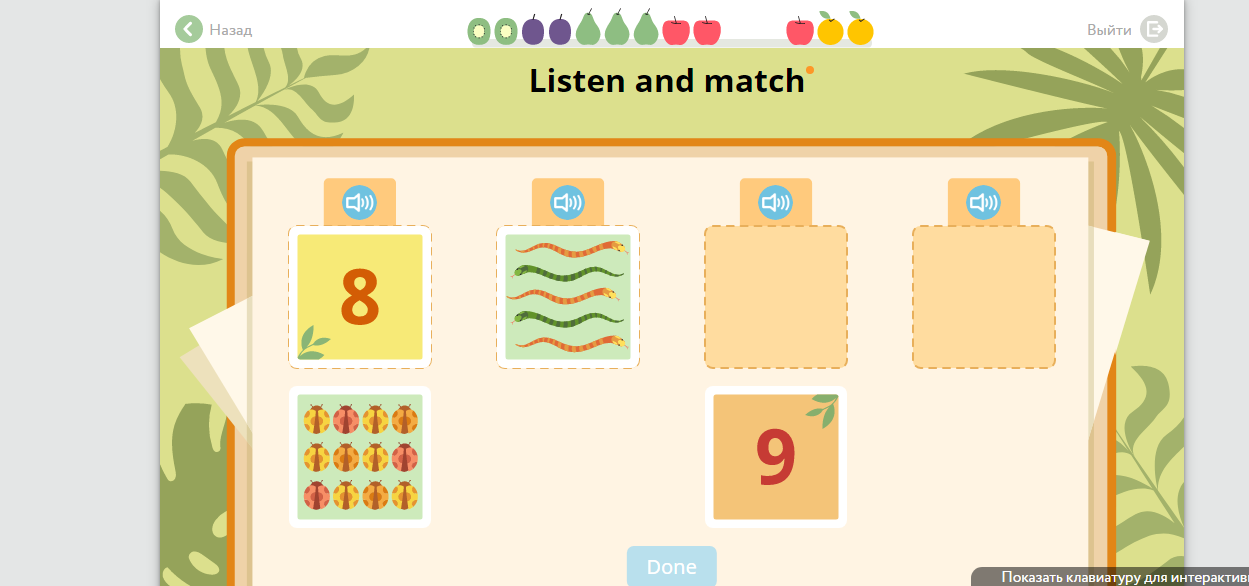 Участие в онлайн олимпиадах             на международном портале дистанционных проектов по английскому языку «АНГЛИУС»
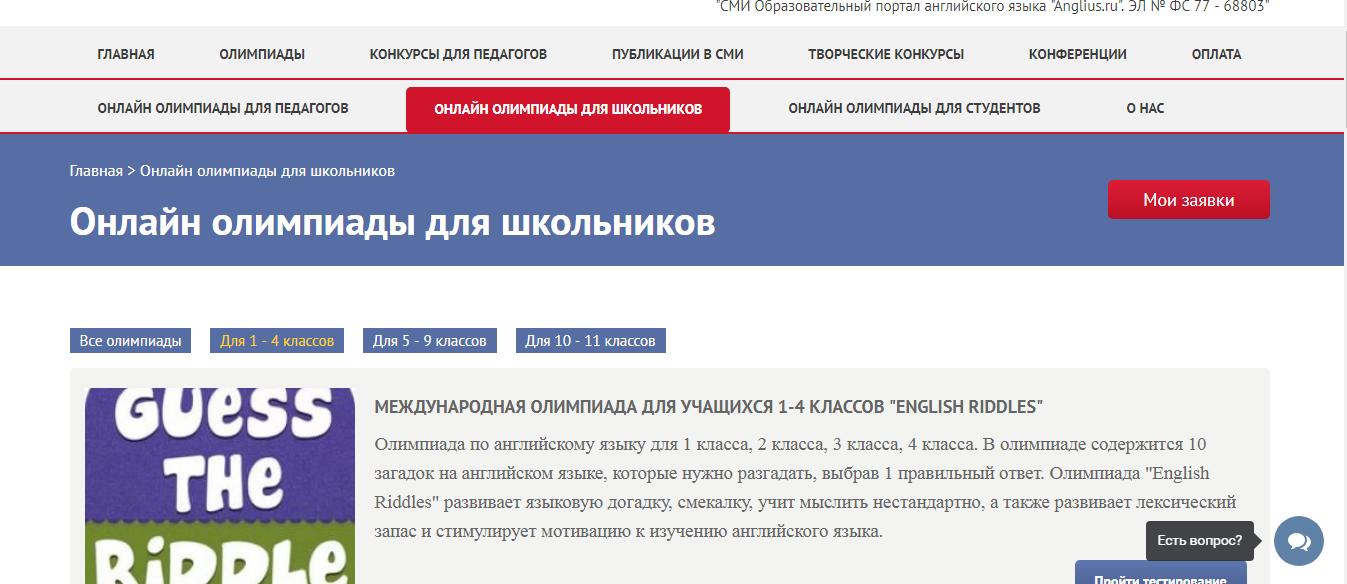 Участие в онлайн олимпиадах             на международном портале дистанционных проектов по английскому языку «АНГЛИУС»
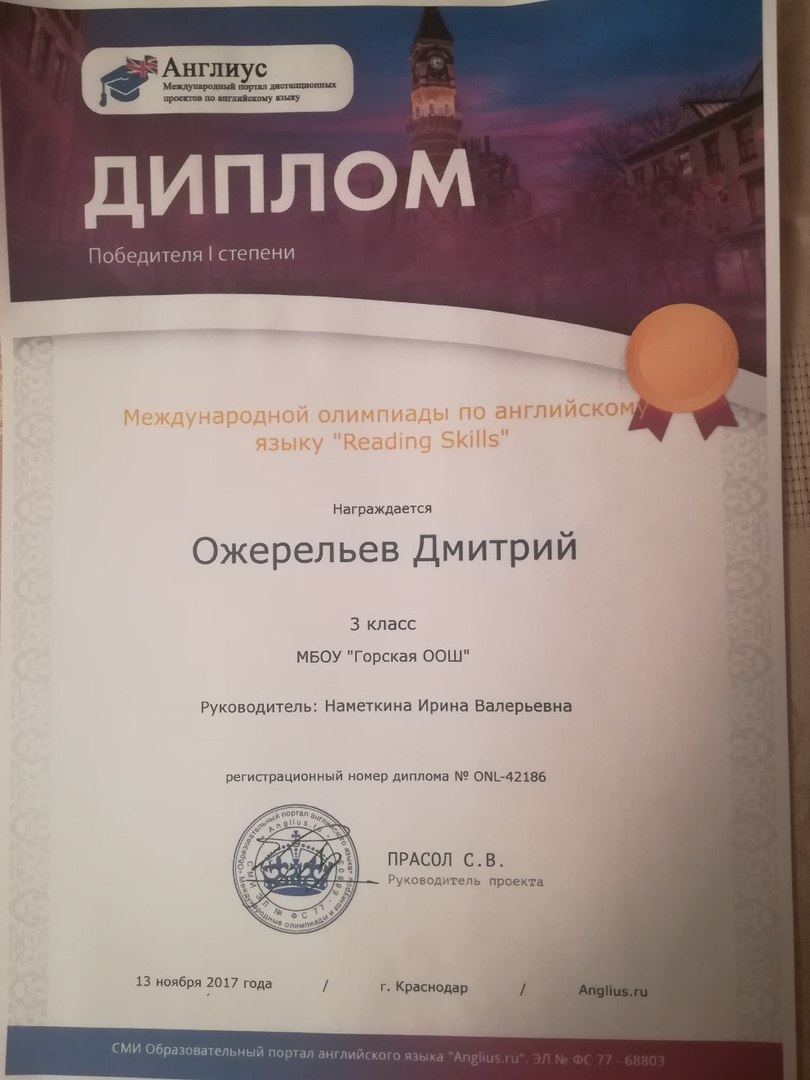 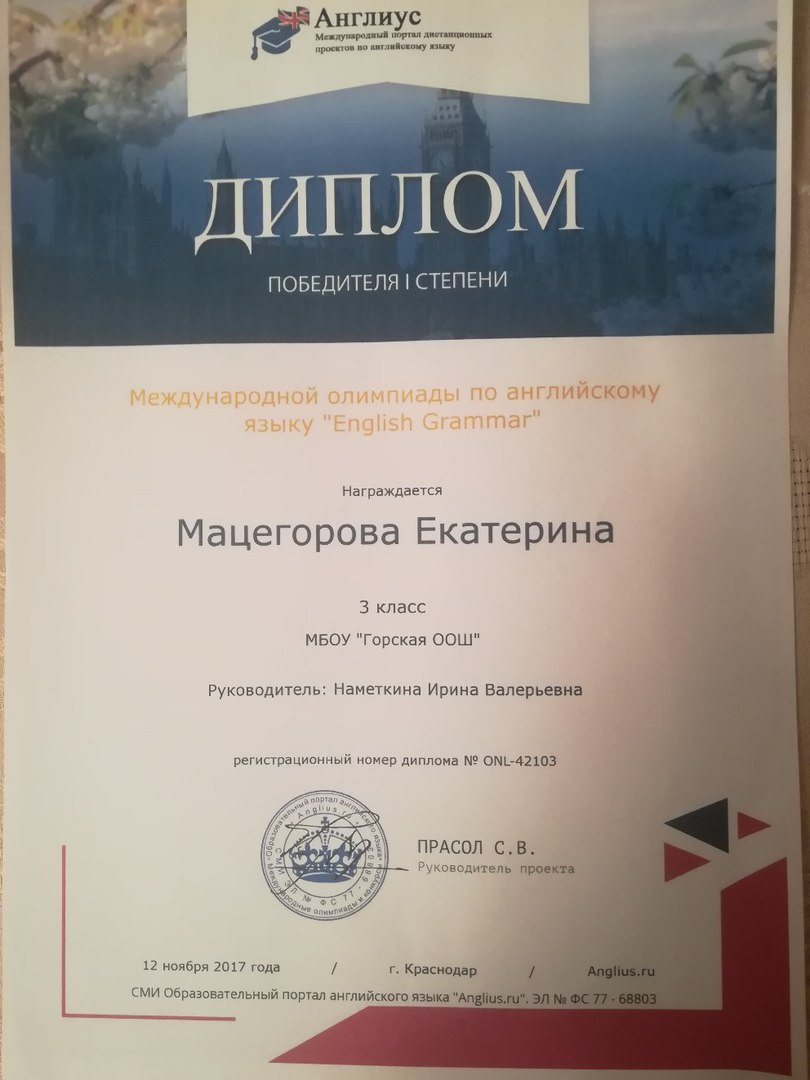 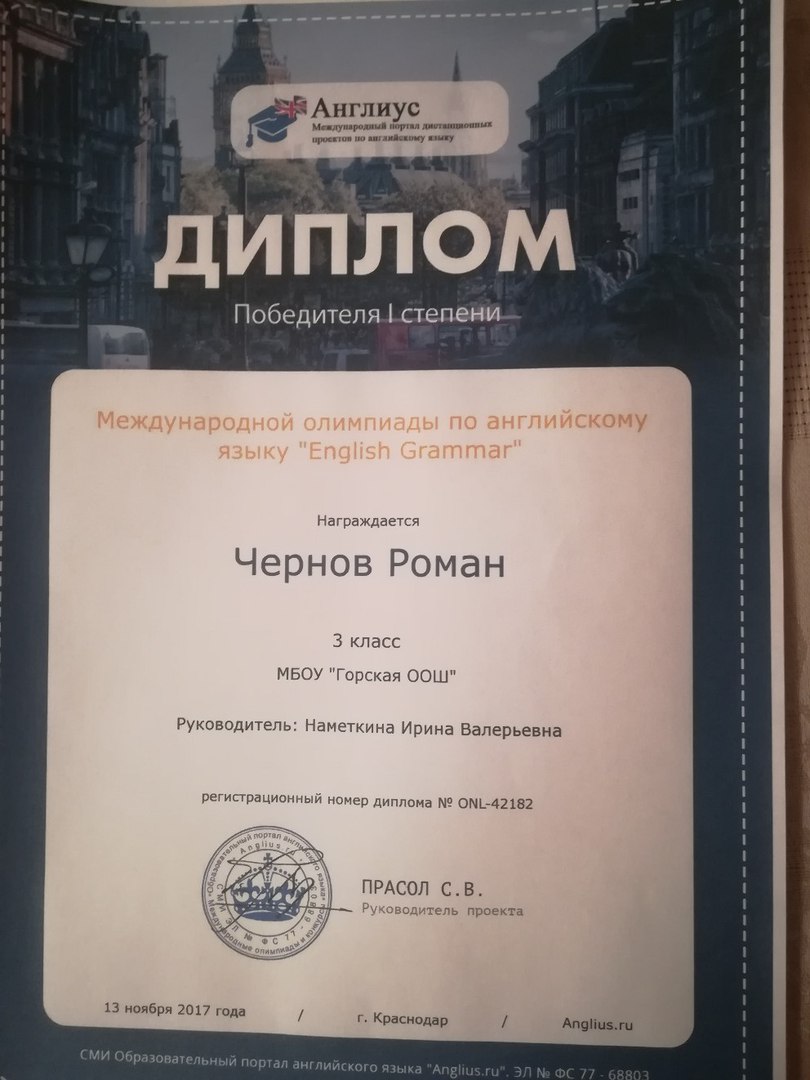 Участие во Всероссийских дистанционных конкурсах        по английскому языку
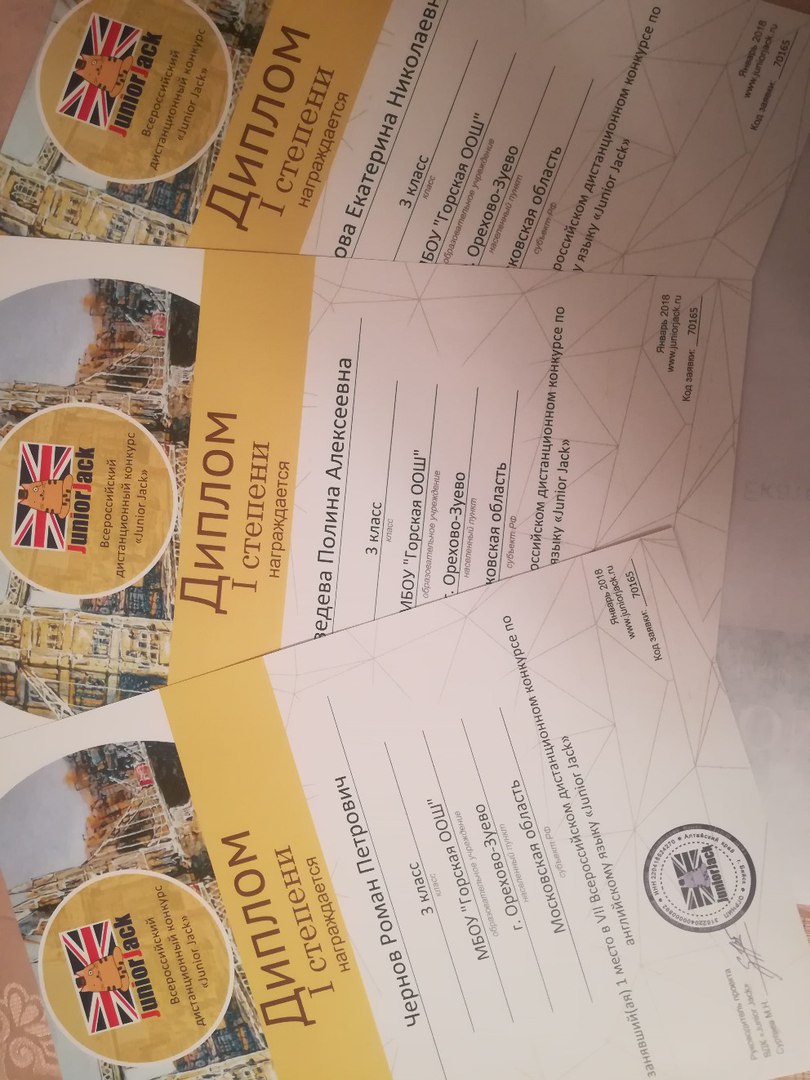 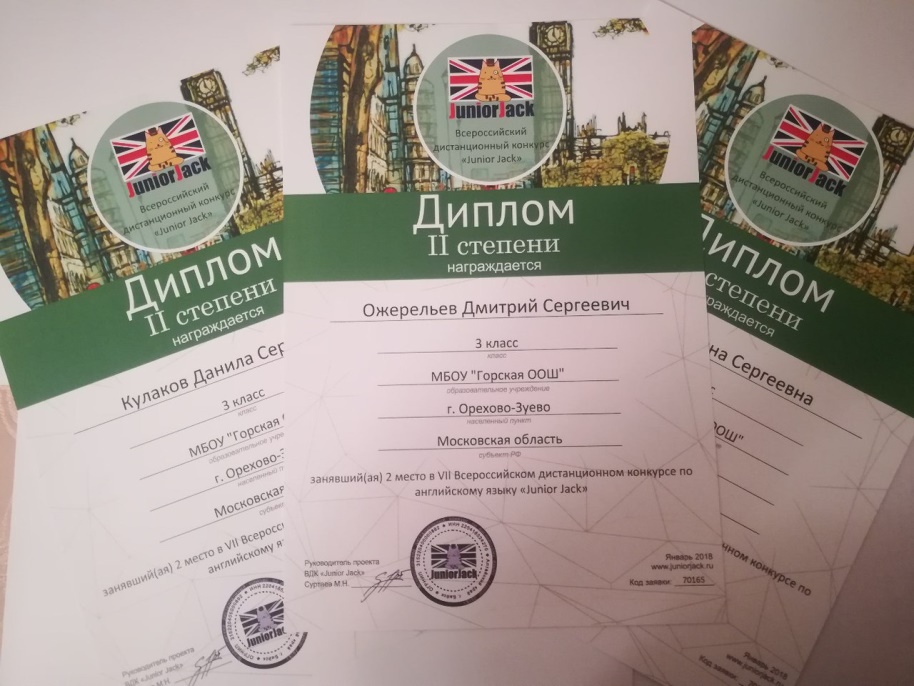 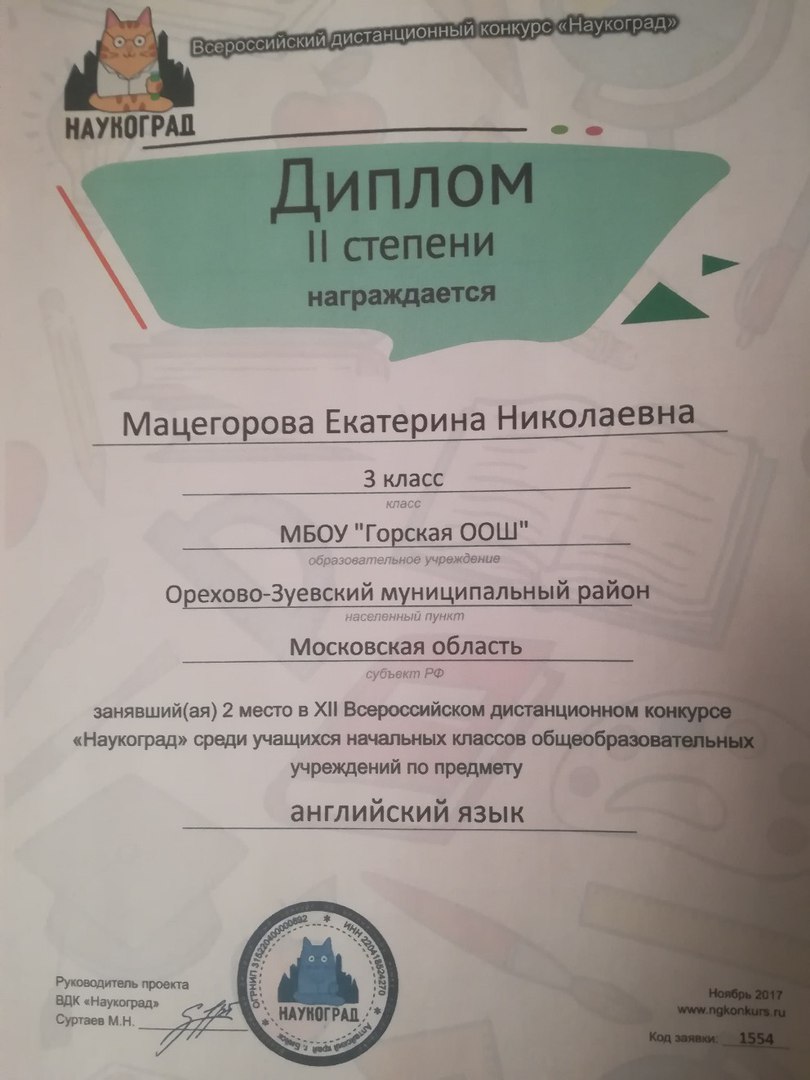 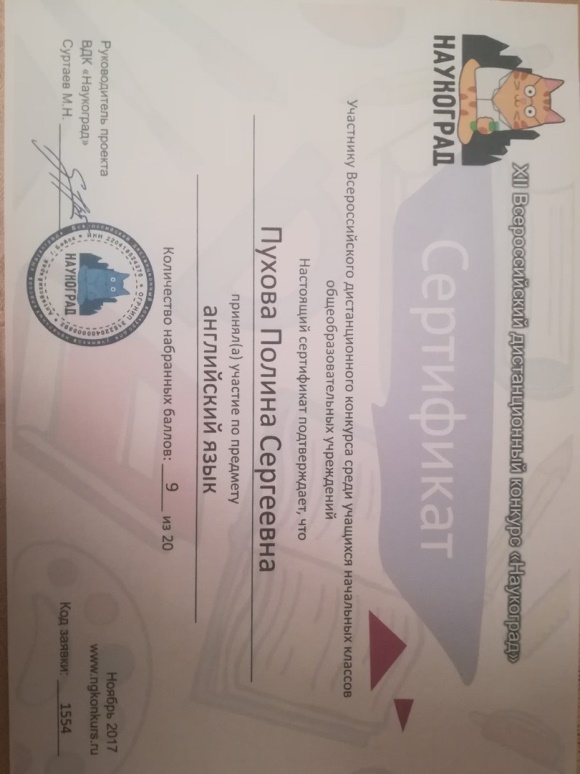 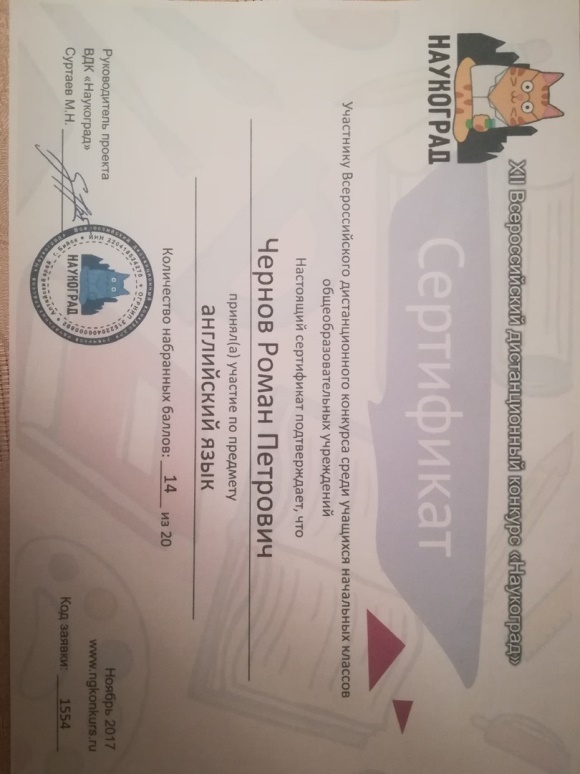 Качество знаний обучающихся по английскому языку
Мотивация к изучению английского языка
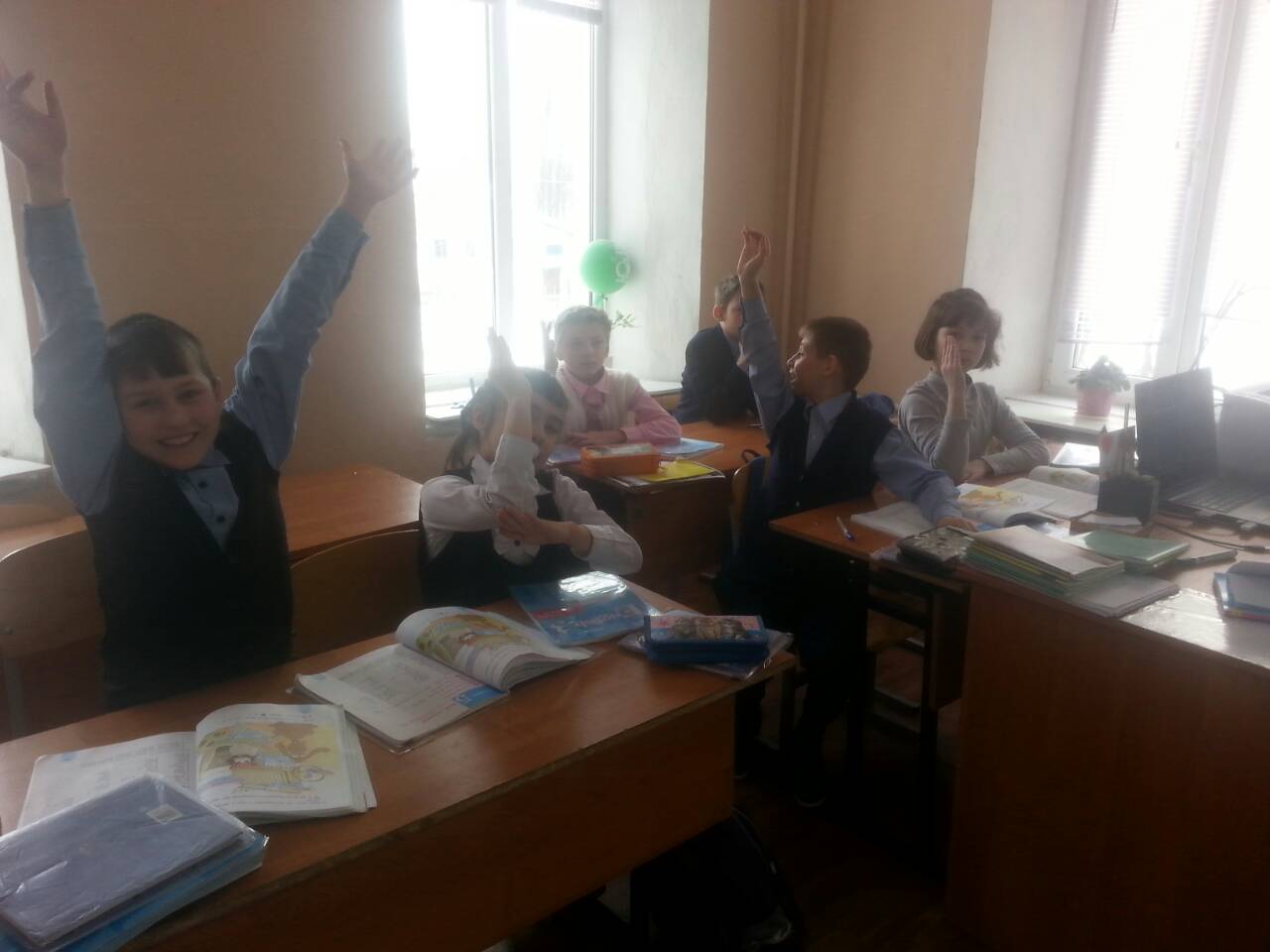 СПАСИБО 
ЗА ВНИМАНИЕ!